Математика
1 клас
Розділ VІІ 
Арифметичні дії в межах 100
Урок 121
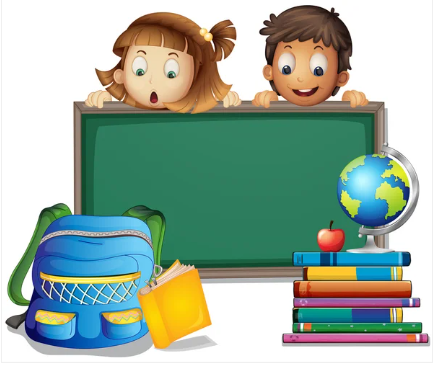 48 – 5
Віднімання виду 48 – 5
Організація класу
Знову день почався, діти.
Всі зібрались на урок?
Тож пора нам поспішати —
Кличе в подорож дзвінок.
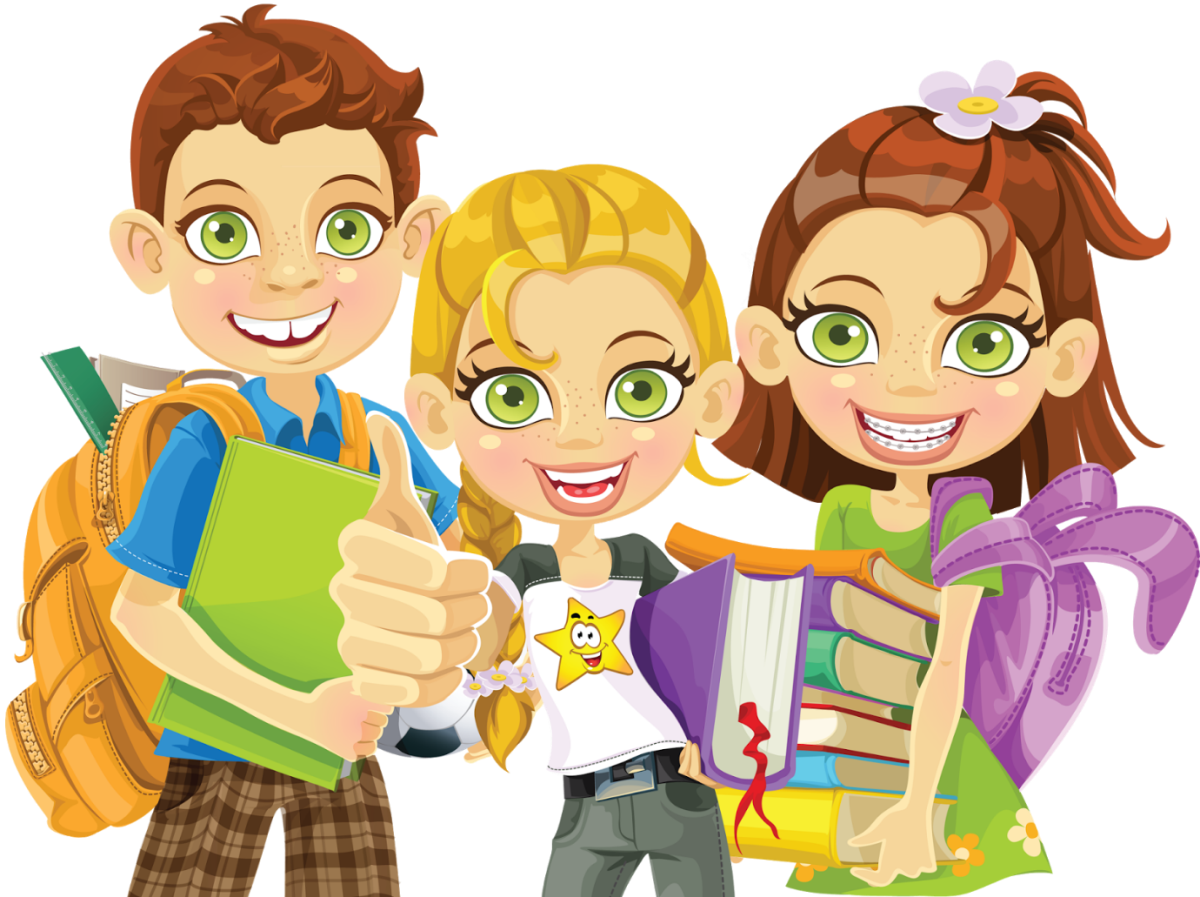 Гра з м'ячиком
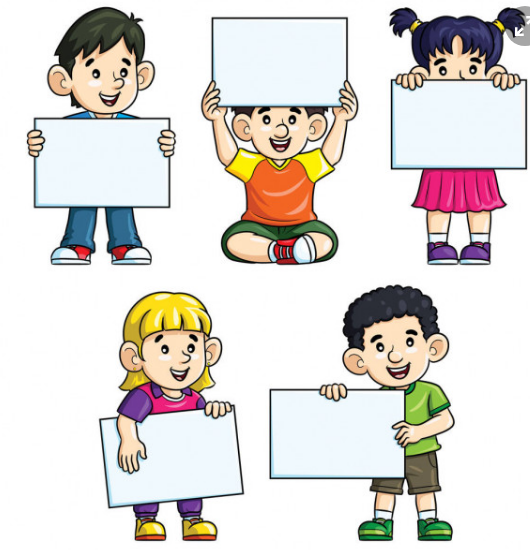 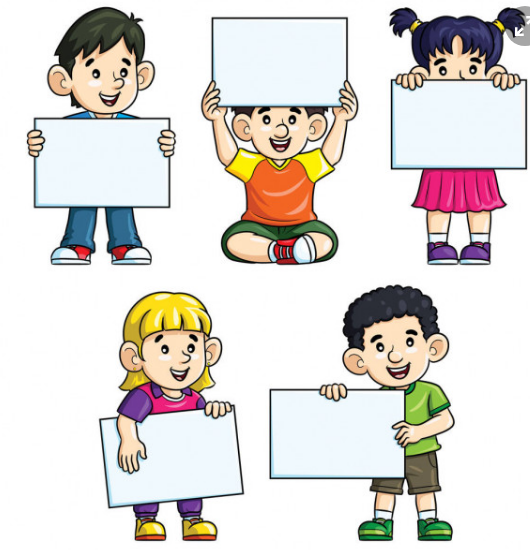 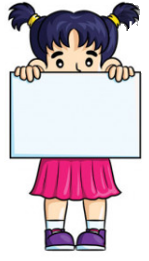 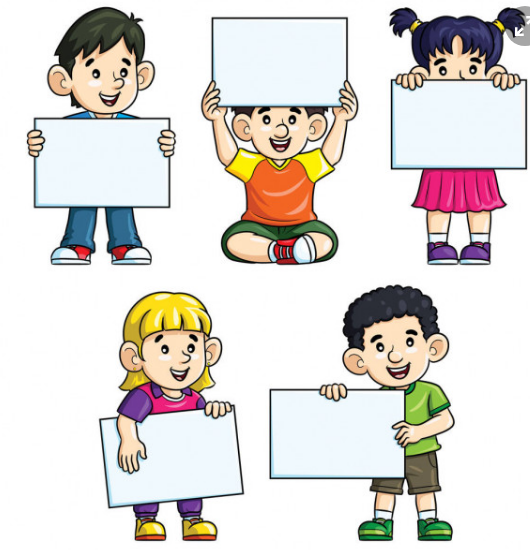 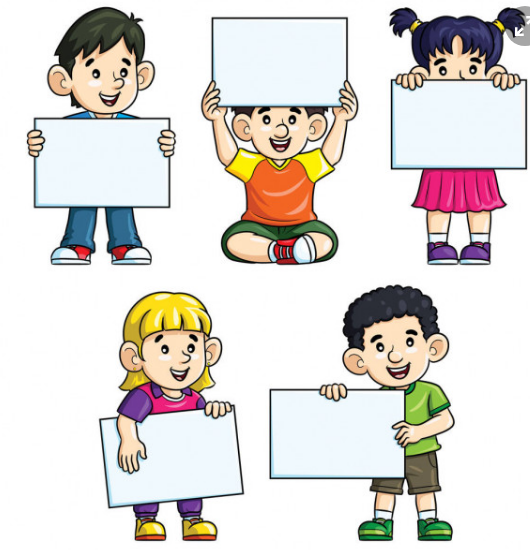 6 дес.+ 5
3 дес. + 3
5 дес.+ 1
4 дес.+ 9
9 дес.+ 4
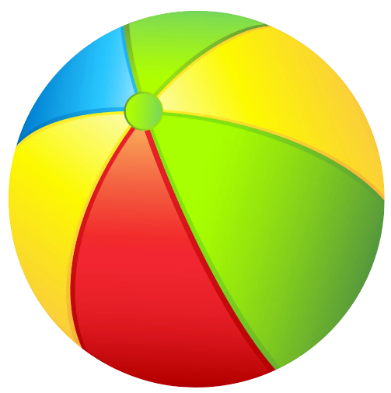 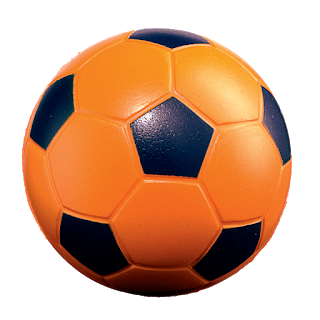 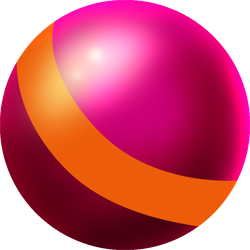 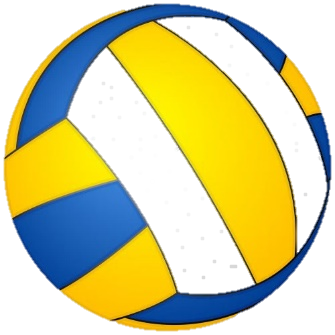 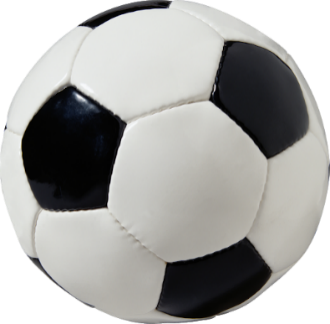 65
49
33
94
51
Робота з таблицею «Сотня»
1
2
3
4
5
6
7
8
9
10
Зачитайте числа від 18 до 25, від 47 до 54, від 92 до 85.
11
12
13
14
15
16
17
18
19
20
21
22
23
24
25
26
27
28
29
30
Прочитайте числа, менші 33, 
але більші 27.
31
32
33
34
35
36
37
38
39
40
41
42
43
44
45
46
47
48
49
50
51
52
53
54
55
56
57
58
59
60
Назвіть числа четвертого десятка, дев’ятого десятка.
61
62
63
64
65
66
67
68
69
70
71
72
73
74
75
76
77
78
79
80
Назвіть найбільше число третього (п’ятого) десятка.
81
82
83
84
85
86
87
88
89
90
91
92
93
94
95
96
97
98
99
100
Актуалізація вивченого на попередніх уроках
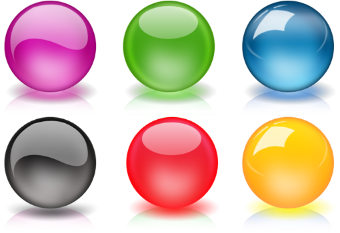 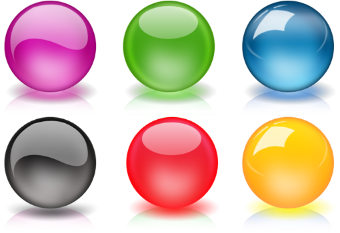 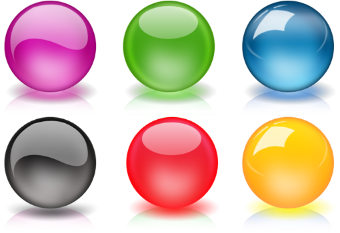 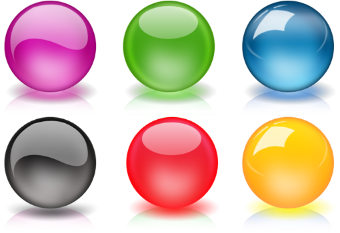 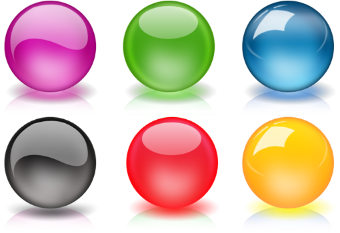 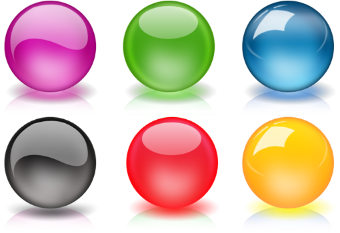 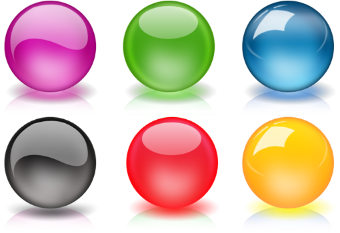 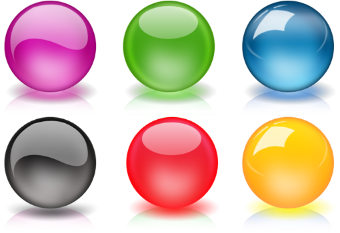 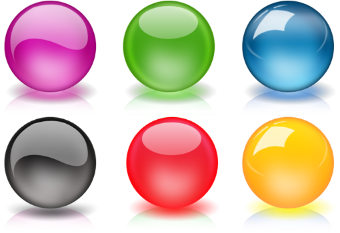 54
55
35
33
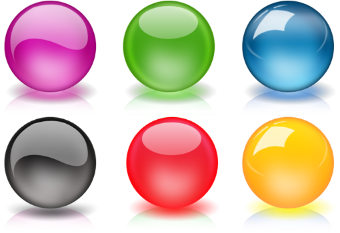 51
52
53
34
32
31
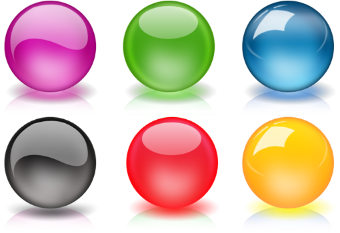 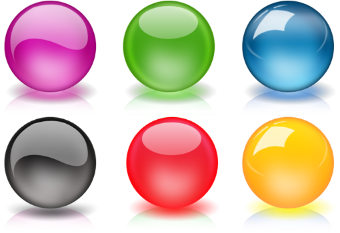 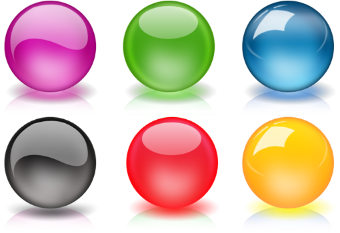 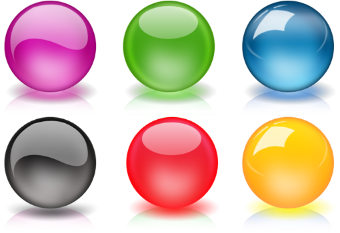 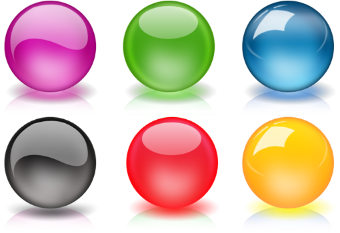 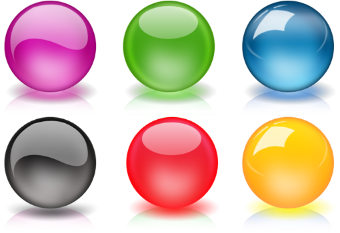 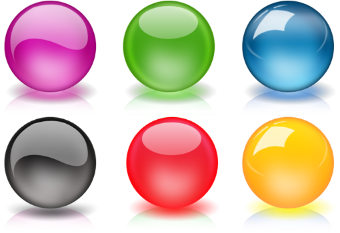 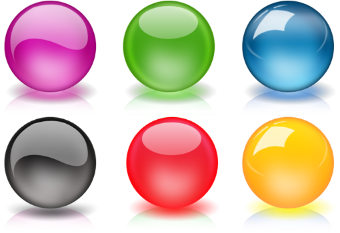 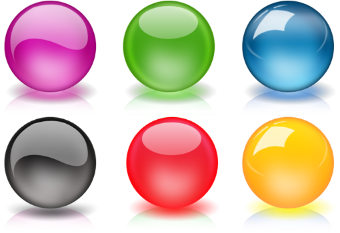 50
49
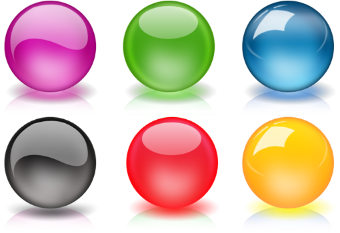 44
42
53
52
51
43
45
46
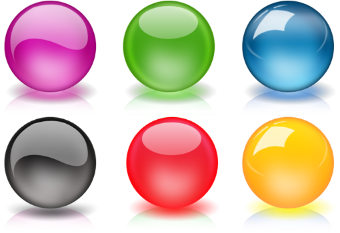 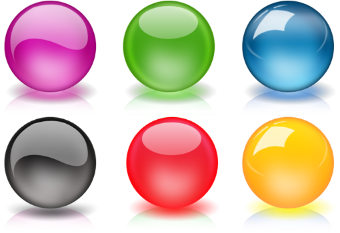 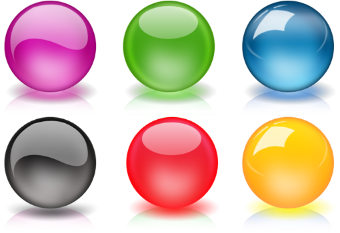 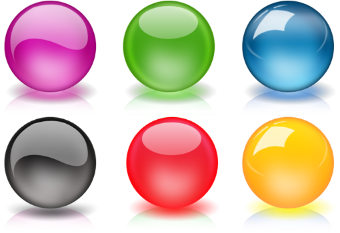 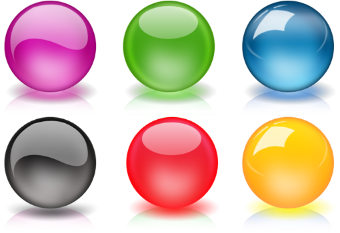 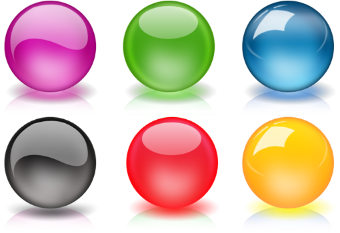 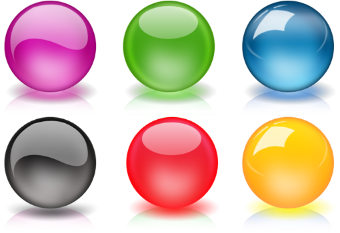 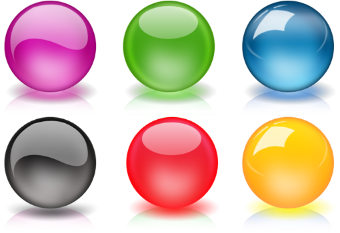 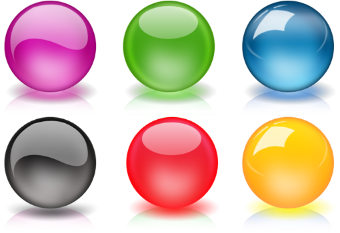 70
71
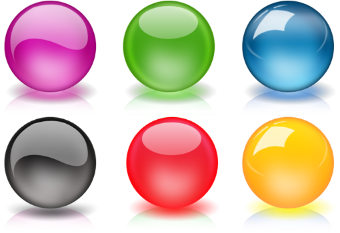 78
79
80
67
68
69
76
77
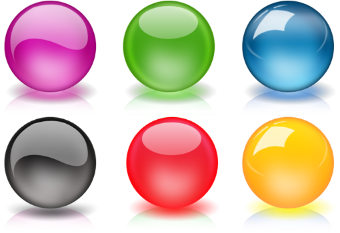 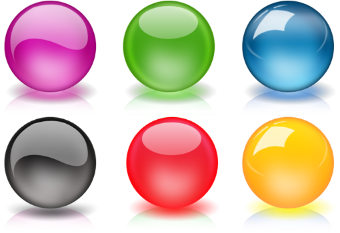 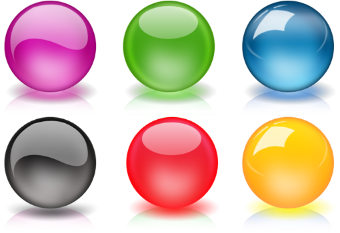 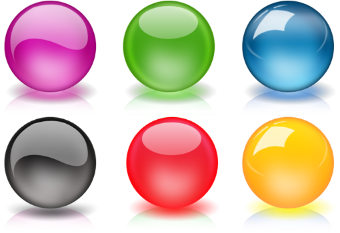 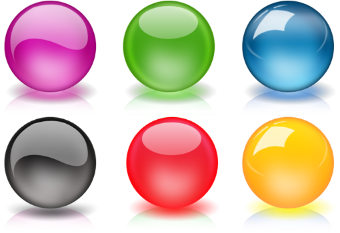 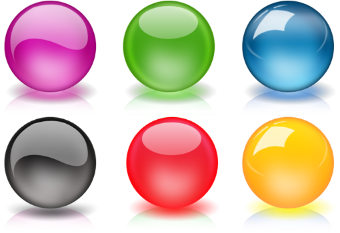 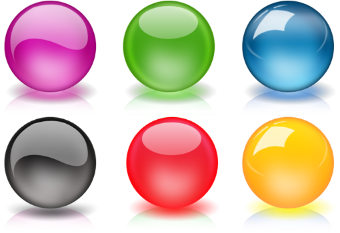 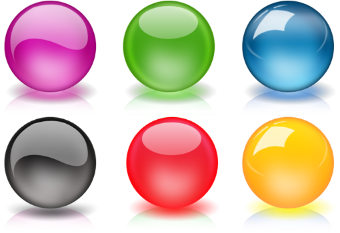 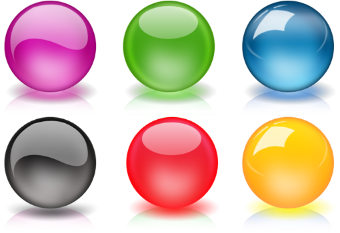 79
78
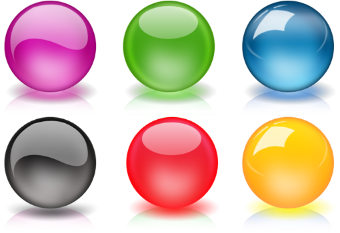 88
87
86
82
81
80
90
89
Які числа пропущені?
Вправа «Посадіть бджілку на свою квітку»
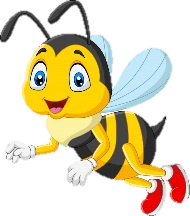 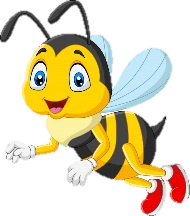 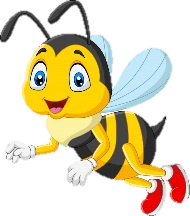 51 + 2
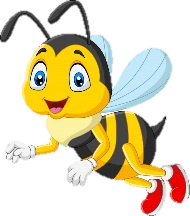 15 – 5
93 + 7
77 – 5
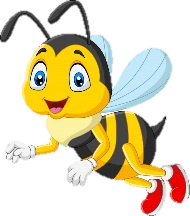 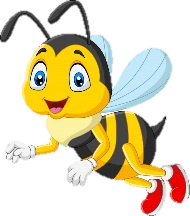 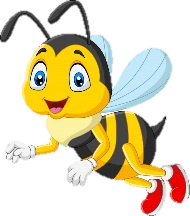 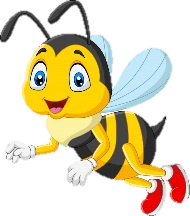 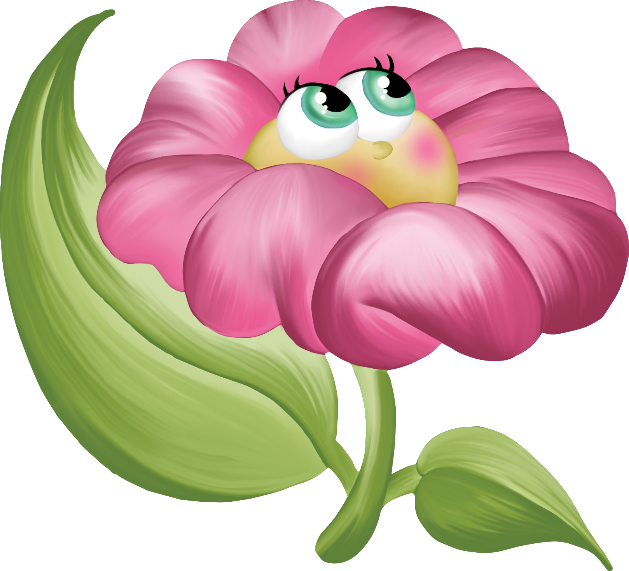 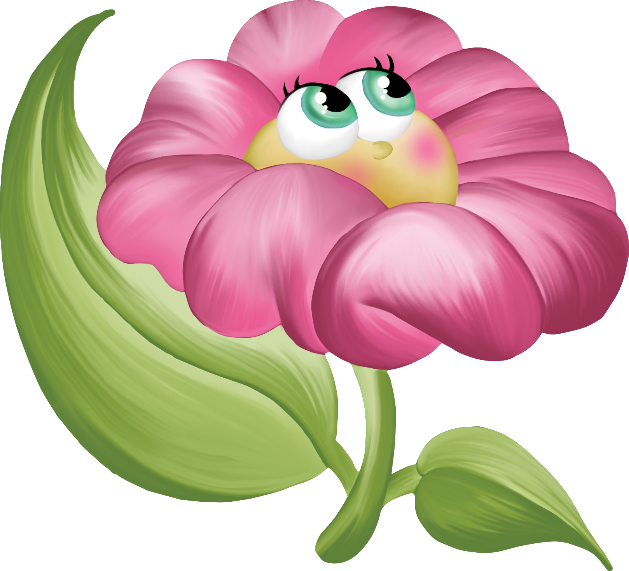 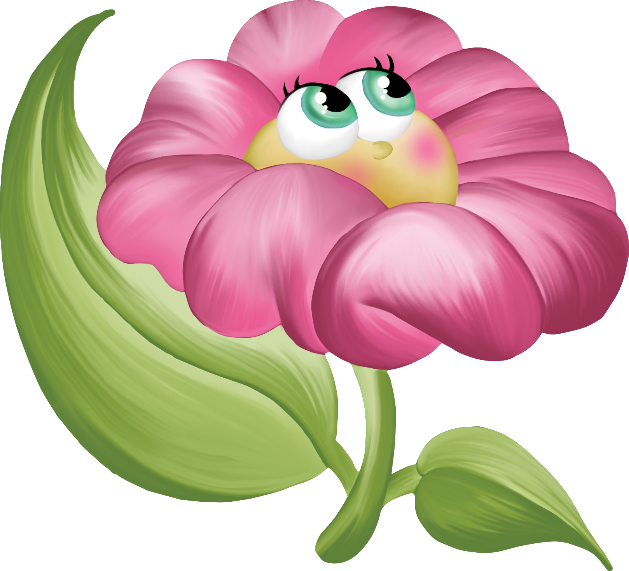 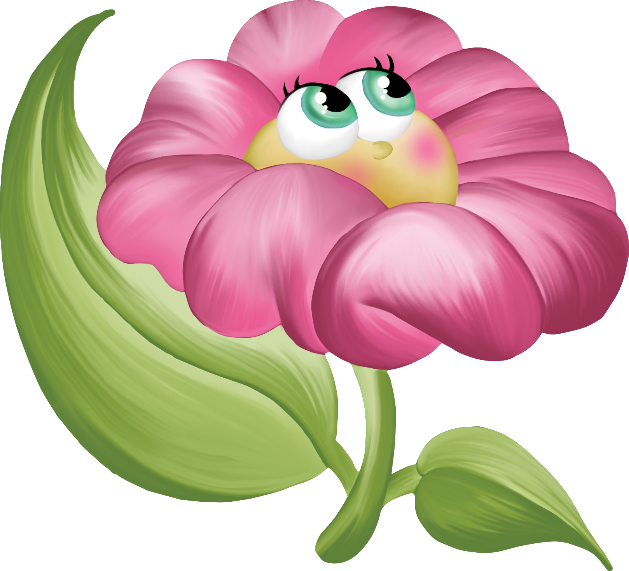 72
10
100
53
77 – 5
51 + 2
93 + 7
15 – 5
Скільки очок набрав кожний учасник змагань?
Переможець - Олесь
60
Ярослав
81
Дмитро
Олесь
91
50
50
50
20
20
20
10
10
20
0
1
1
Підручник.
Сторінка
117
Логічне завдання
Назвіть усі двоцифрові числа, що мають у своєму складі однакову кількість десятків та одиниць.
11, 22, 33, 44, 
55, 66, 77, 88, 99.
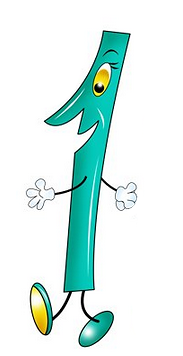 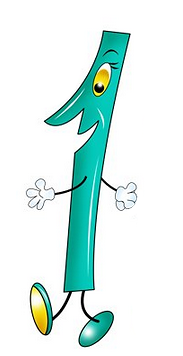 На скільки наступне число буде більше за попереднє?
Мотивація навчальної діяльності
Повідомлення теми та завдань уроку
Сьогодні на уроці ми будемо  віднімати  числа, знаходити невідомі числа при відніманні й додаванні. 
Розв'язувати задачі на знаходження невідомого від'ємника.
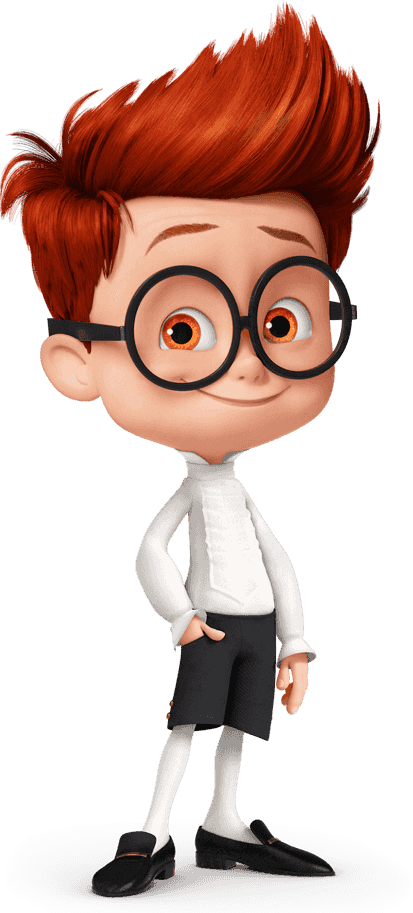 Дія ця арифметична,Додаванню протилежна,«Мінус» знак в ній симпатичний,Ти записуй як належно.В результаті є різниця —Не дарма мої старання!Ти впізнав цю чарівницю,Дія …
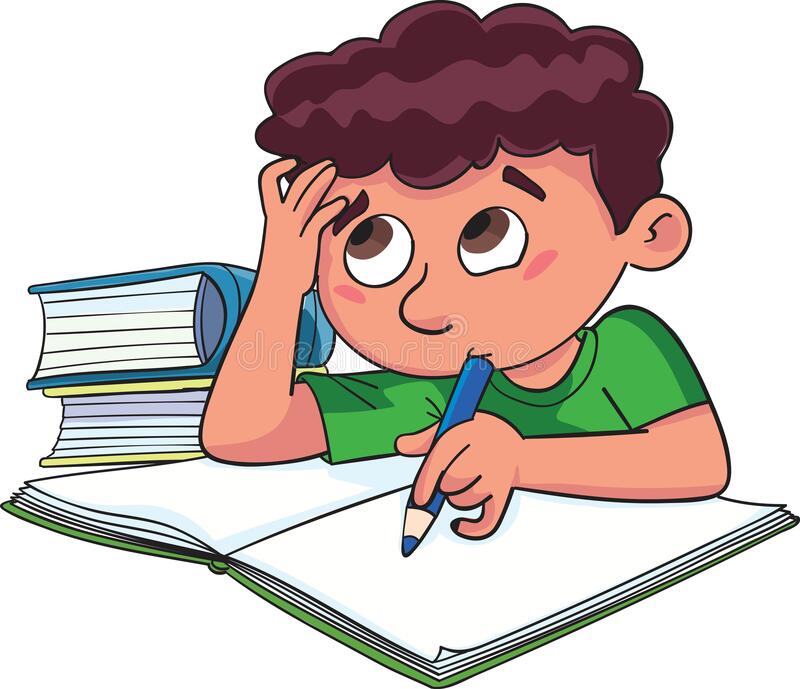 Віднімання
Розглянь схему та поясни обчислення
48
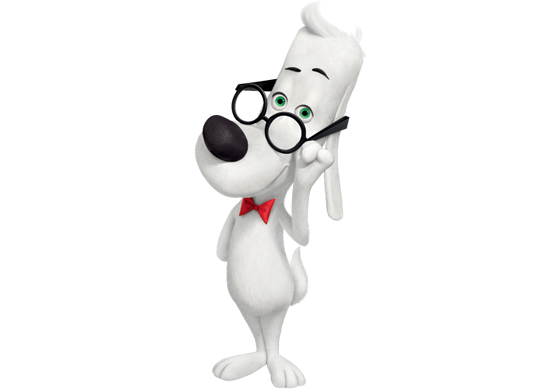 8 – 5 = 3
48 – 5 = 43
Одиниці віднімаємо від одиниць.
Кількість десятків не змінюється.
Підручник.
Сторінка
116
Обчисли, скориставшись числовою прямою.
71
63
76 – 5 =
67 – 4 =
71
67
63
55
60
65
70
76
75
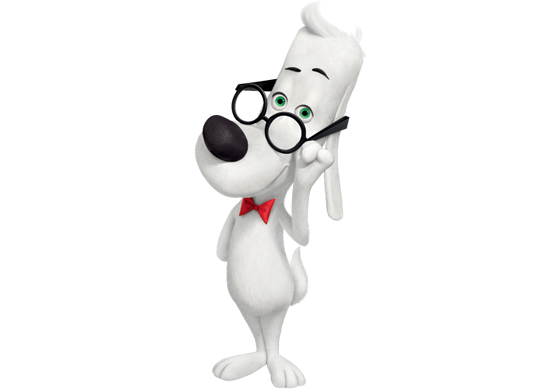 8 – 5 =
3
4
2
9 – 7 =
7 – 3 =
13
18 – 5 =
14
12
17 – 3 =
19 – 7 =
33
54
38 – 5 =
57 – 3 =
69 – 7 =
62
73
94
78 – 5 =
89 – 7 =
82
97 – 3 =
Підручник.
Сторінка
116
Встав пропущені числа
Назви числа при додаванні й відніманні. Яке з чисел найбільше при додаванні, відніманні?
Зменшуване
Сума
доданок
доданок
різниця
від’ємник
3
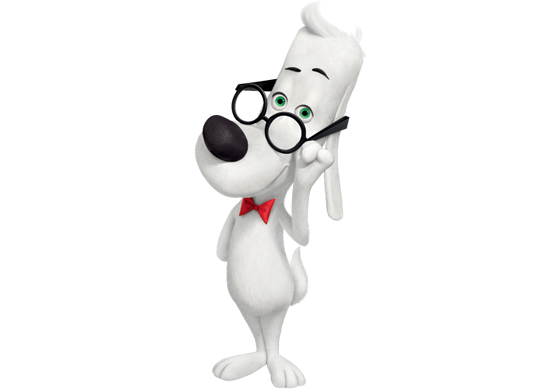 12 + _= 15
9
16
19 – _ = 10
__ – 6 = 10
2
31 + _ = 33
8
68 – _ = 60
40
__ – 5 = 35
53
__ + 4 = 57
40
43 – __ = 3
75
23
__ – 20 = 3
__ + 1 = 76
Розв’язую задачі
Що зображено на малюнку? Опиши ситуацію. Як дізнатися, скільки яблук дісталося дівчаткам? 
Колективно складіть задачу. 
Що невідомо в цій задачі?
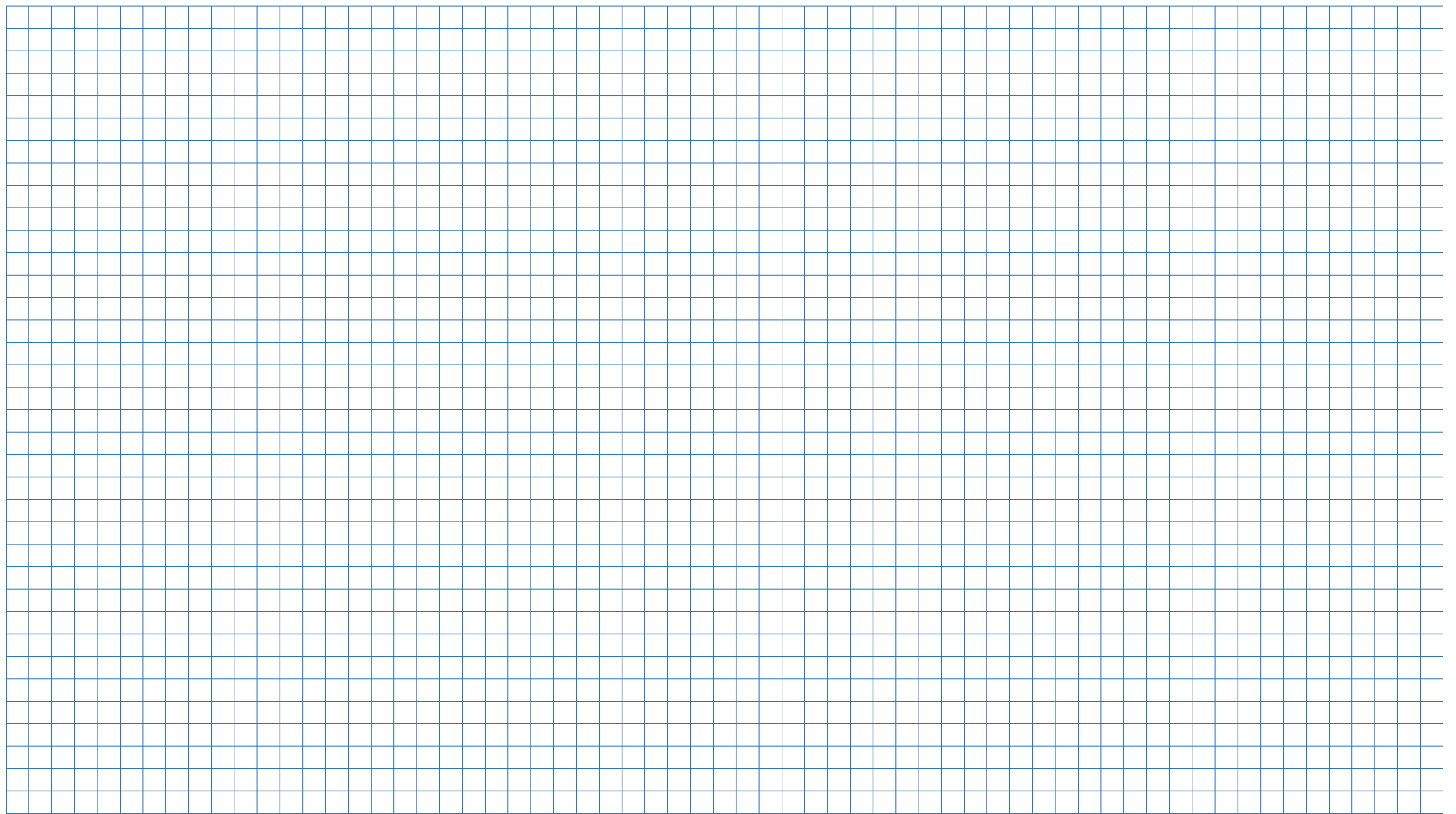 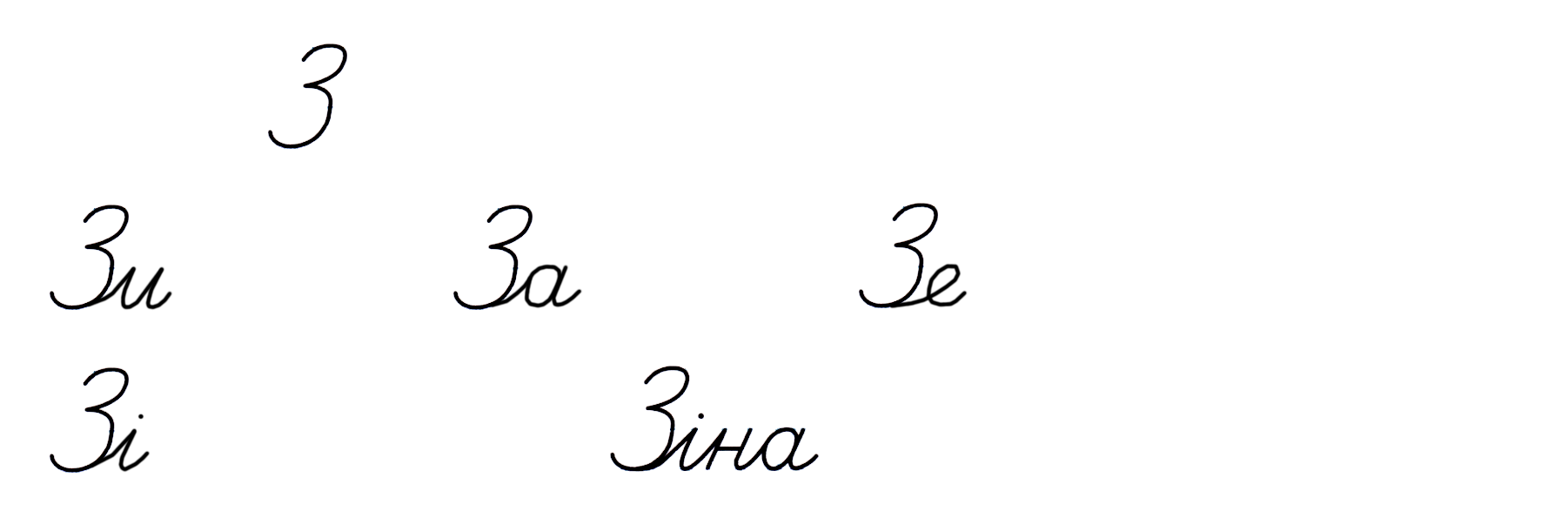 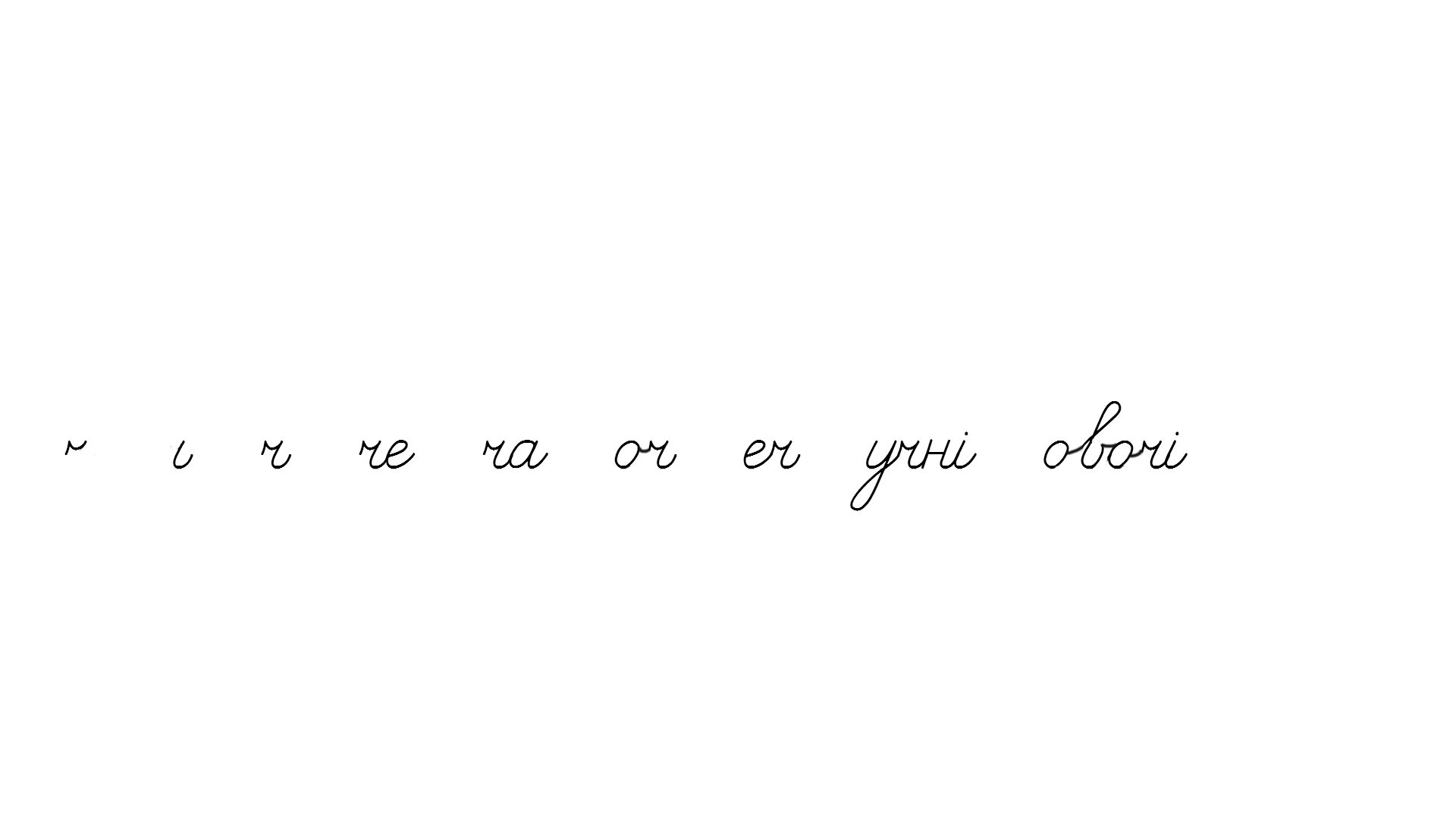 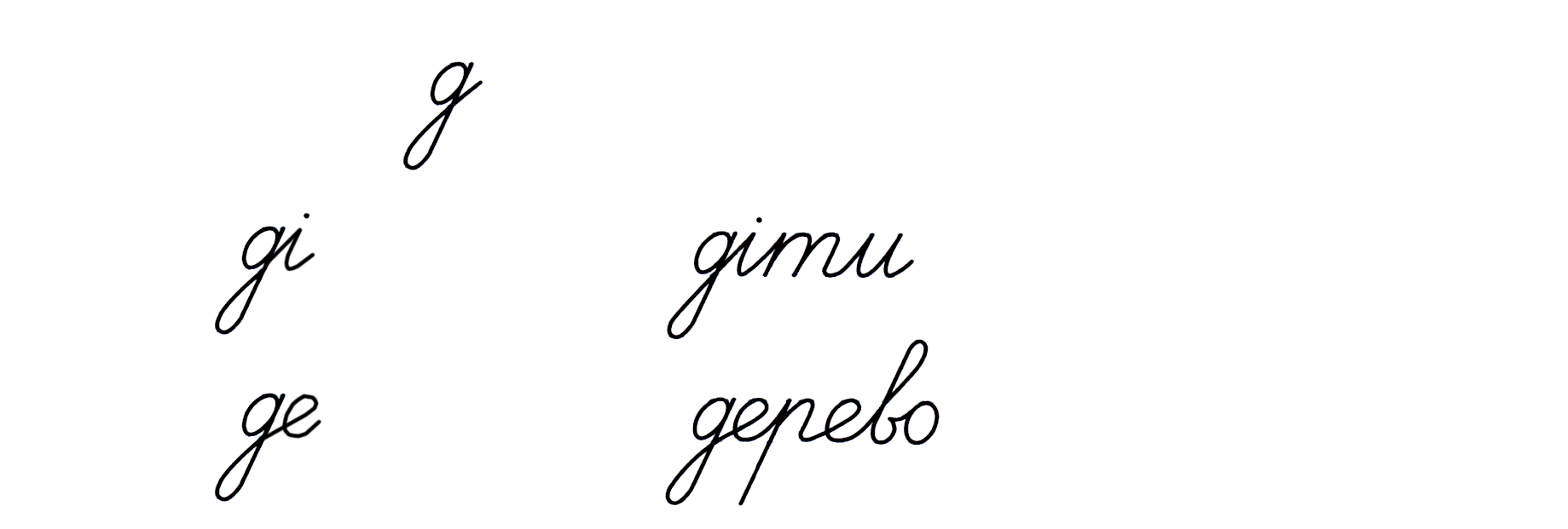 Було – 16 ябл.
Це задача на
знаходження від’ємника
Віддав – ? ябл.
Розв’язуємо відніманням
Залиш. – 10 ябл.
Пригощайтеся
У мене ще залишилося 10 яблук.
16 – 10 = 6 (ябл.)
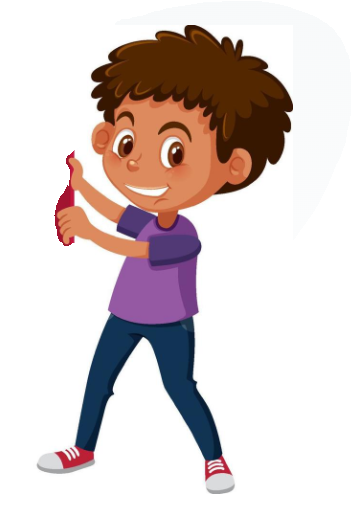 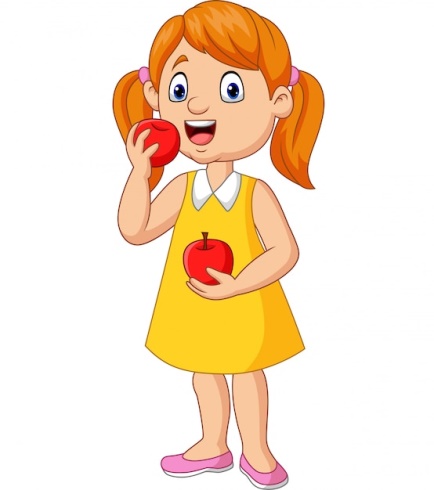 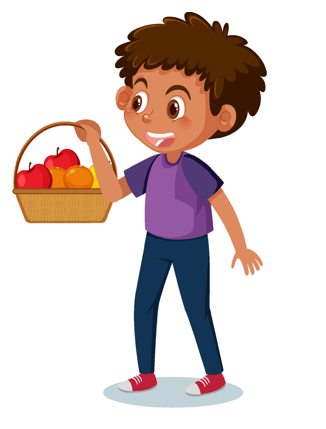 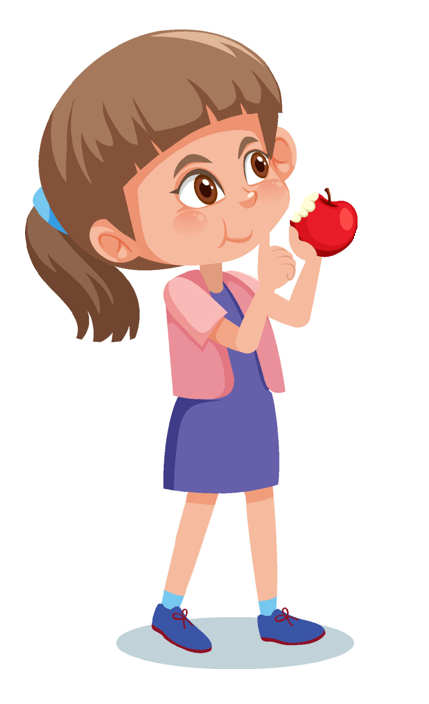 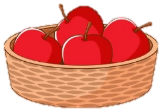 Відповідь:
6 ябл. віддав.
10
16
Підручник.
Сторінка
116
Дякуємо.
Колективне розв'язування задачі
У дідуся на пасіці було 15 вуликів. Цілий день він качав мед з них. Залишилося обробити ще 4 вулики.
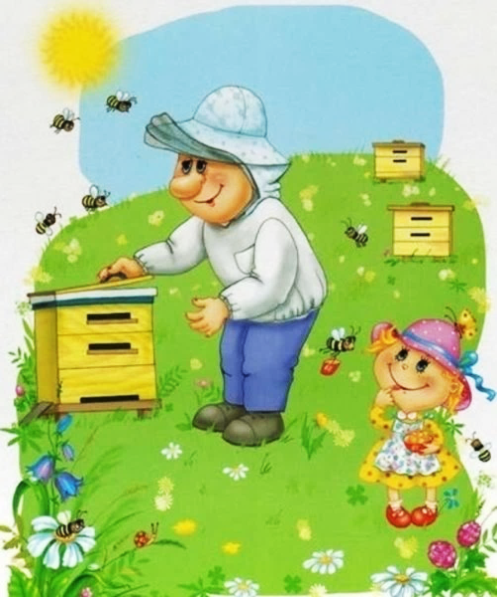 15 вул.
Було –
Обробив –
? вул.
Скільки вуликів вже обробив дідусь?
Залиш. –
4 вул.
Чи задачу ми прочитали? Додайте запитання до задачі.
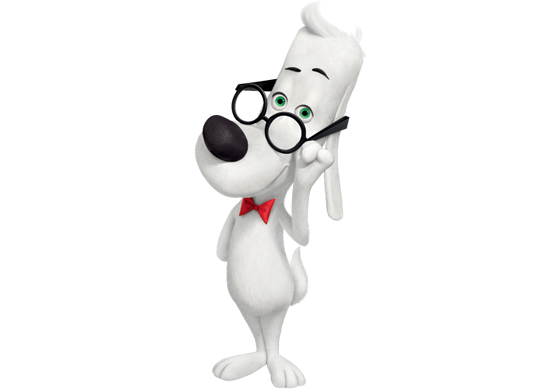 15 – 4 = 11 (вул.)
Відповідь: 11 вуликів дідусь вже обробив.
Робота в зошиті
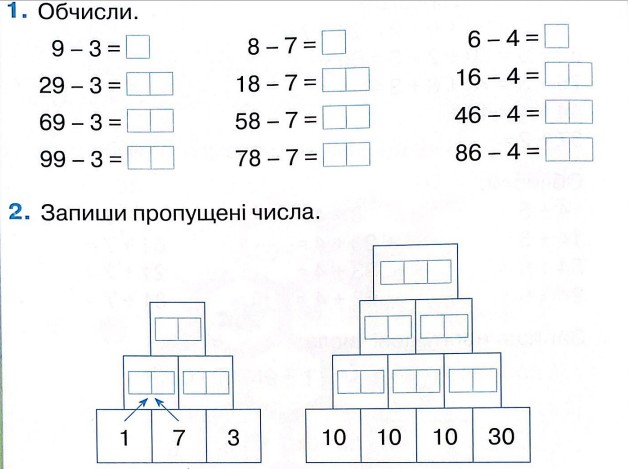 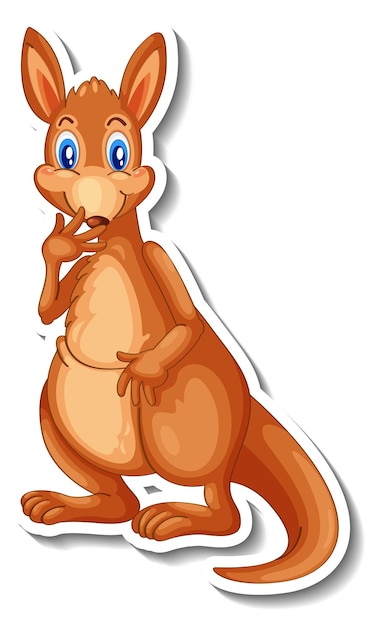 Сторінка
42
Робота в зошиті
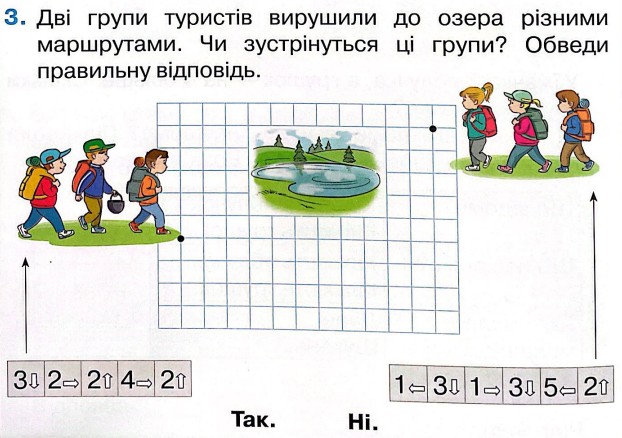 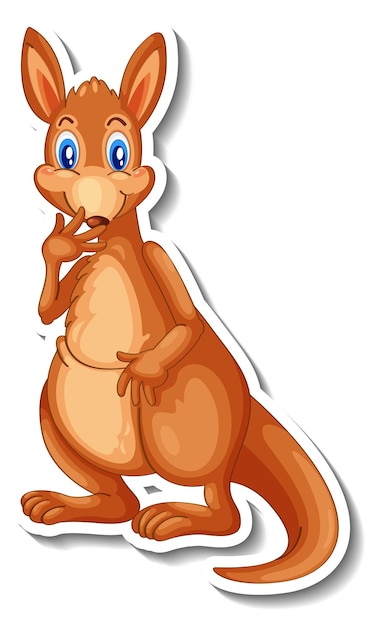 Сторінка
42
Online завдання
Відскануй QR-код або натисни жовтий круг!
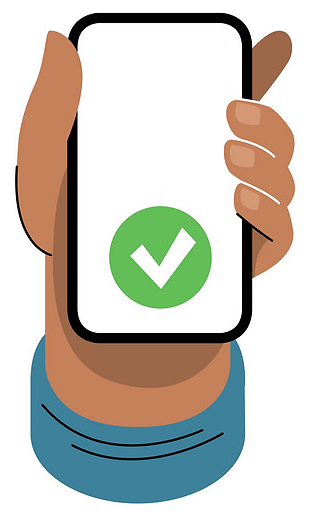 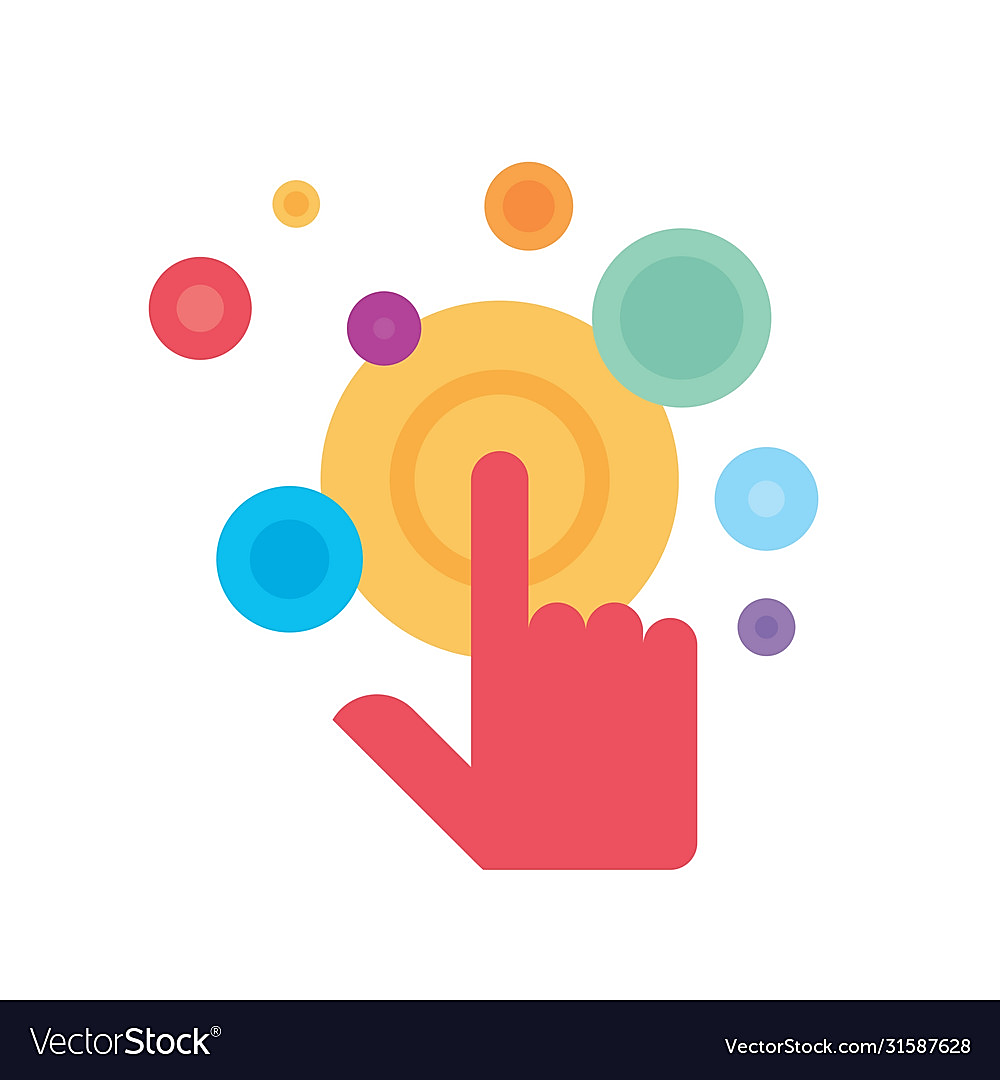 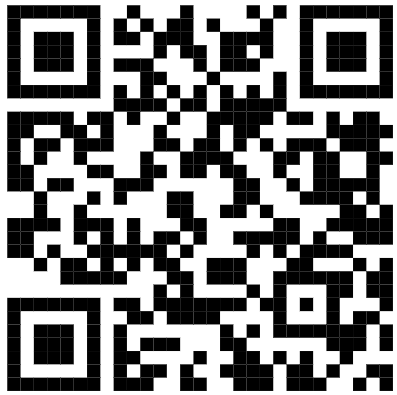 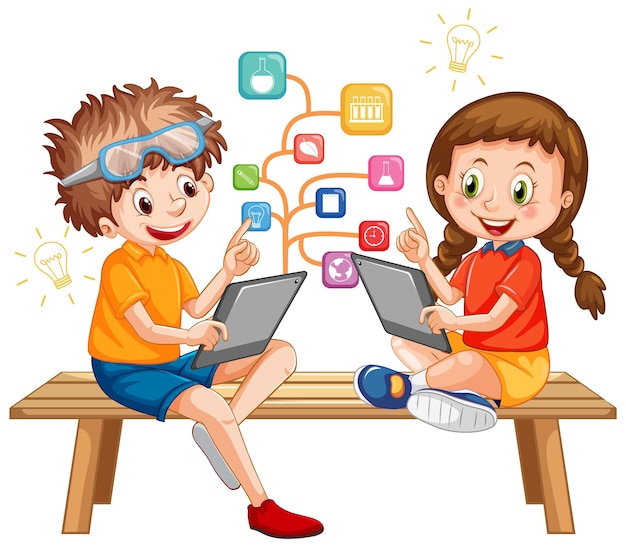 Online завдання
Відскануй QR-код або натисни жовтий круг!
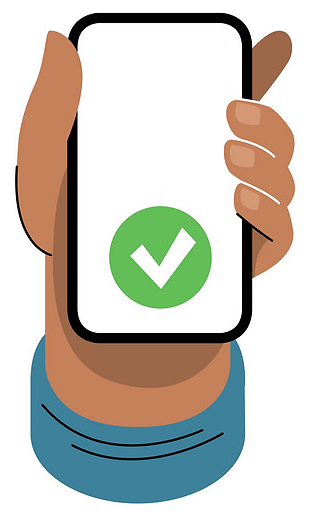 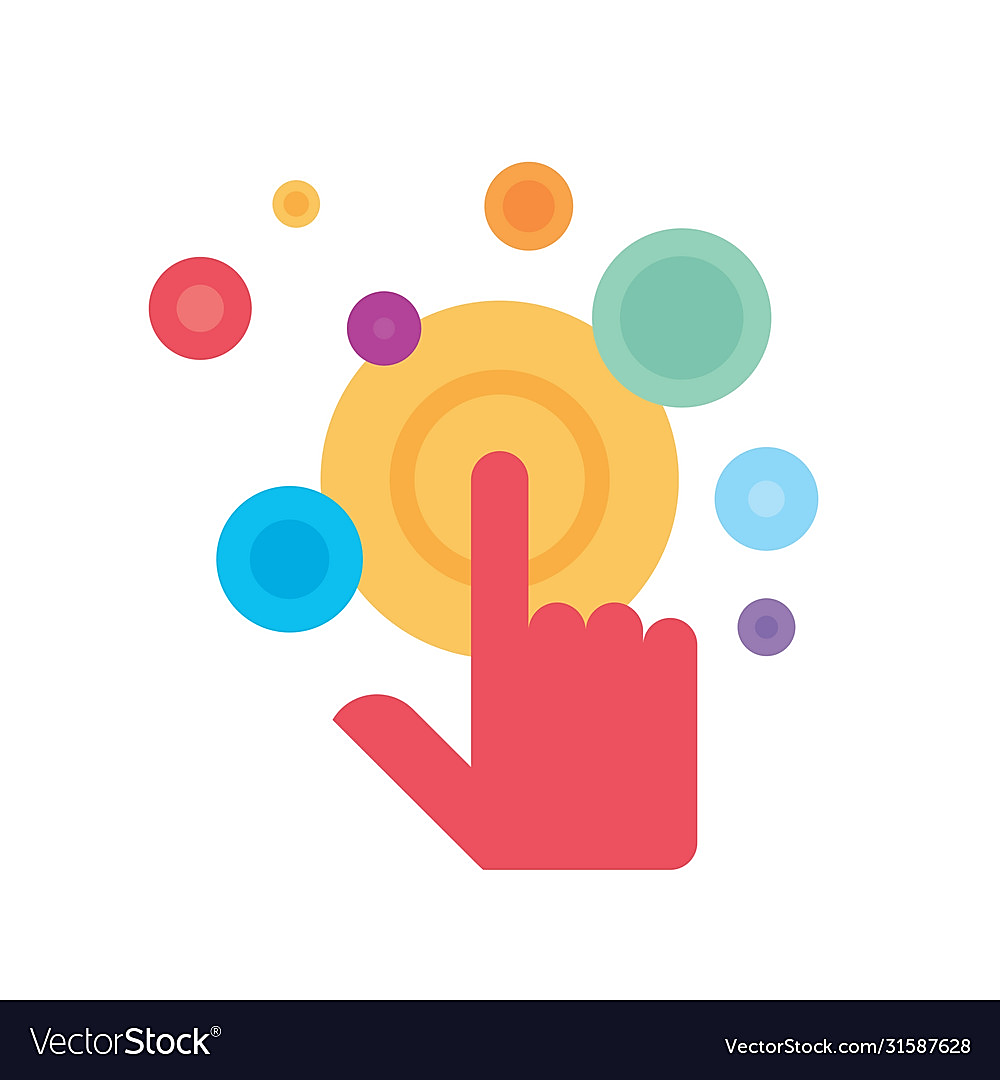 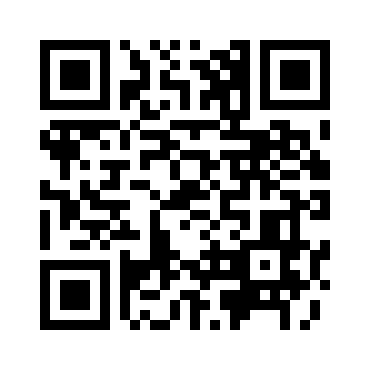 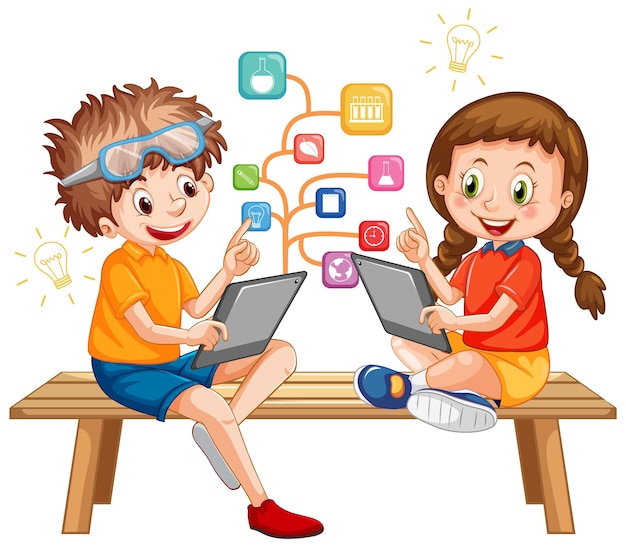 Рефлексія. Вправа «Плюс – мінус – цікаво»
_
+
?
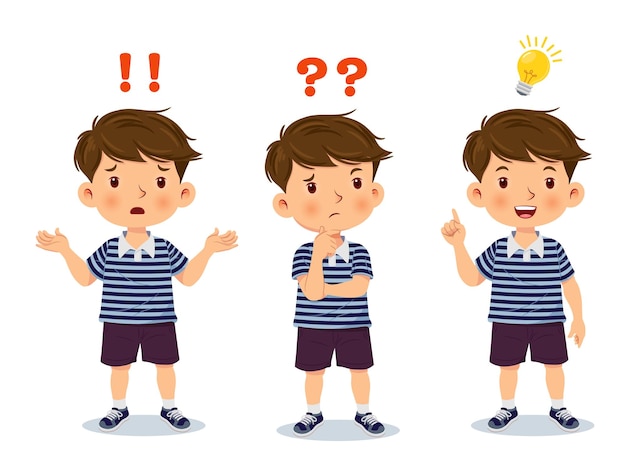 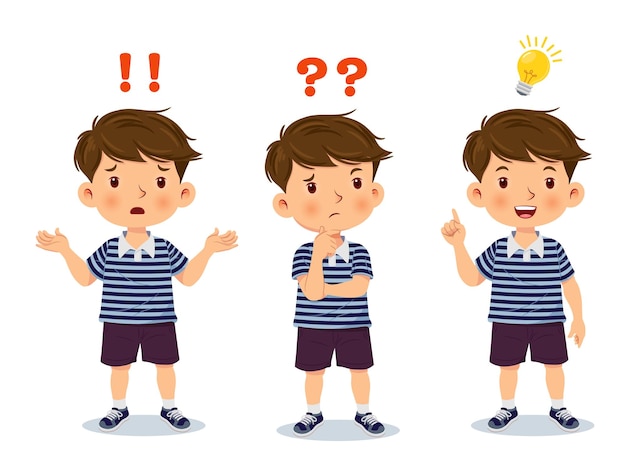 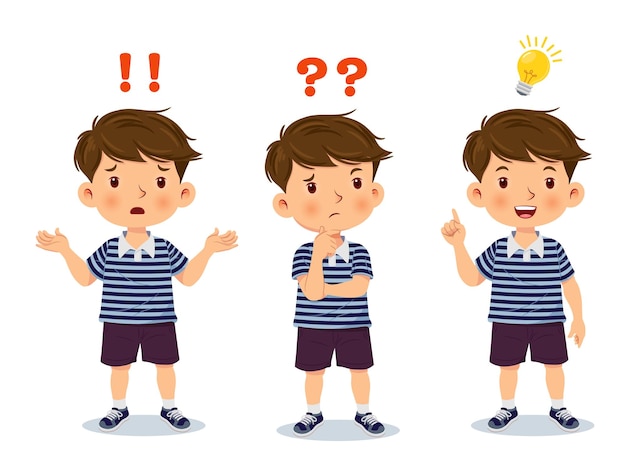 Що сподобалось на уроці? Що здалося цікавим та корисним?
Що не сподобалось? Що здалося важким, незрозумілим та нудним?
Про які факти дізналися на уроці? Чого б ще хотіли дізнатися?